Натюрморт 
Задание 1
Из данных слов и выражений выбрать 4 варианта, которые наиболее подходят для описания данной картины.
Нажать ЛКМ на правильный ответ.
Автор - Федина Галина Ивановна, педагог ДО,
МБОУ ДО «ДХТД «Гармония» города Калуги
В теплых, охристых тонах
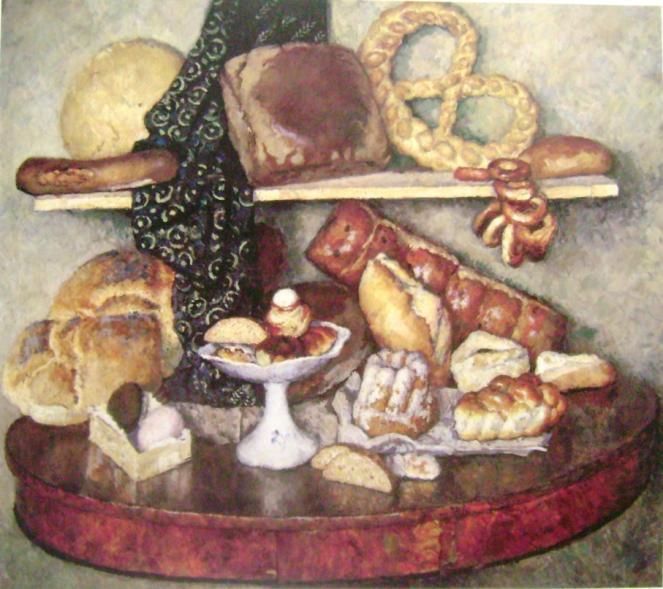 В холодных тонах
Многообразие хлеба, разные его виды
Выражают хрупкость и недолговечность
Ароматный запах
Темный и мрачный фон
Присутствует драматический эффект
Машков Илья. Снедь московская. Хлебы. 1924.
Темно-зеленая драпировка
Алая заря
Светлые тона
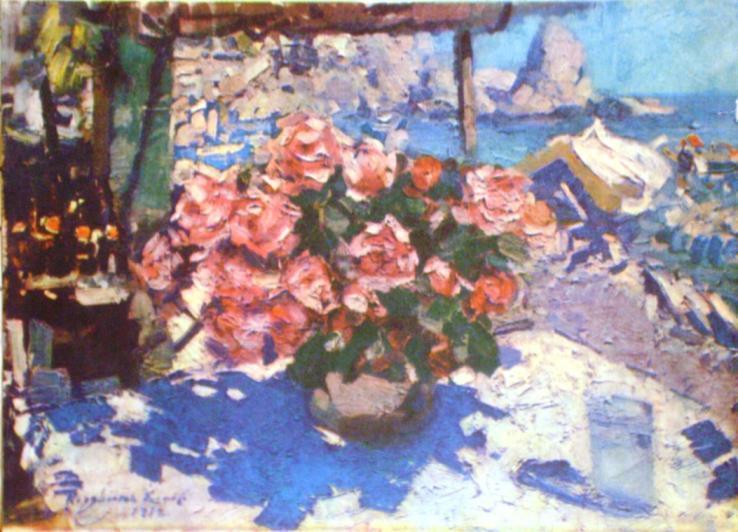 Свежие фрукты
Господство голубого цвета
Сюжетный натюрморт
Чувство грусти
Запах моря
Коровин Константин. Розы.
Рассеянный свет
Предметы художник рассматривает сверху
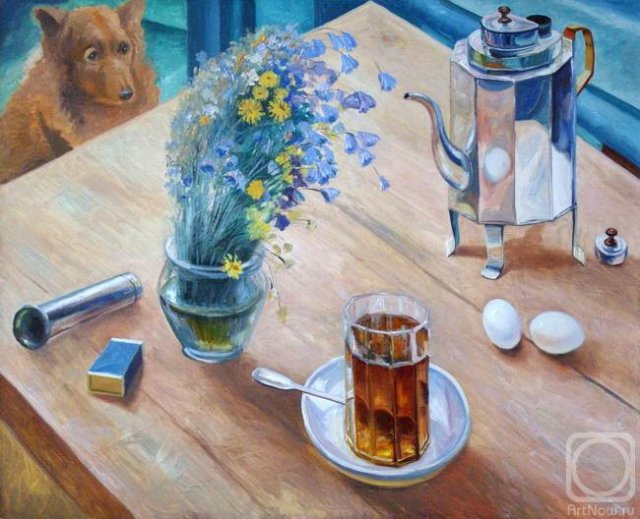 Ощущение суеты
Сложная игра рефлексов
Серые тона
Преломленное изображение ложки
Яркие, сочные краски
Эффект присутствия человека
Петров-Водкин К. Утренний натюрморт.1918.
Скудный свет
Радуют глаз
Тяжёлые чувства
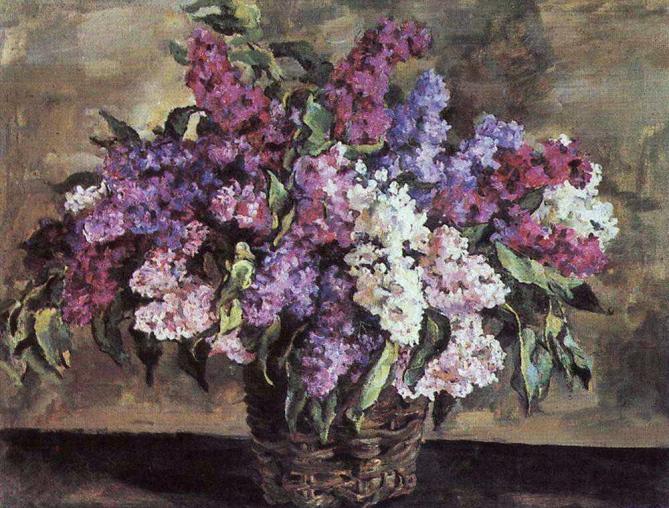 Нежный запах
Многообразие солнечных оттенков
Присутствие человека
Гармония цвета от бело-розового  до фиолетового
Ослепительно яркие цвета
Кончаловский Петр. Сирень в корзине. 1933
Прутья будто обнимают ветки сирени
Пирамидальная композиция
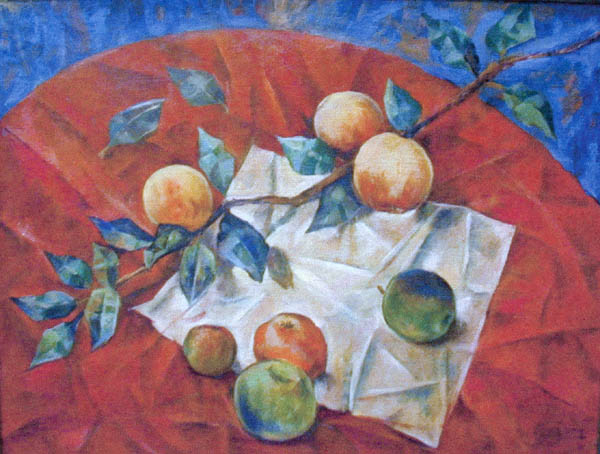 Контрастные цвета
Холодные тона
Нежные цвета
Четкость изображения
Богатство и тонкость цвета
Созерцание натуры
Петров-Водкин К. Ветка яблони. 1922
Игра теней
Ослепительно яркий
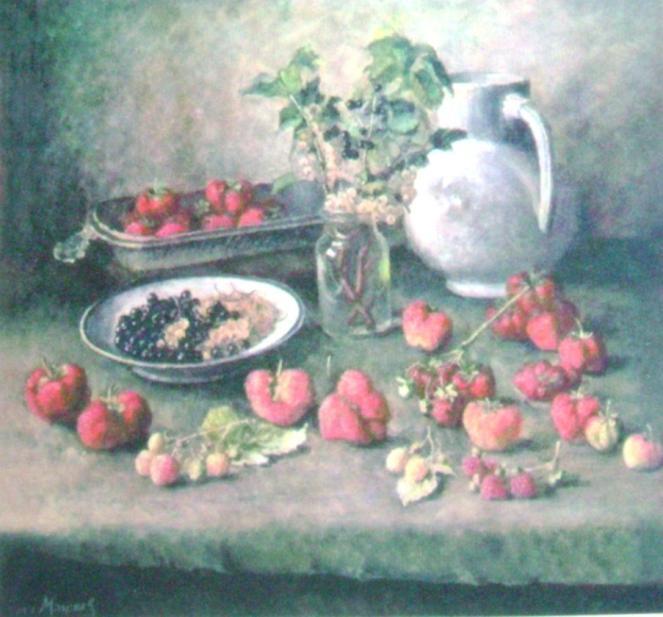 Мрачное настроение
Глиняный, пузатый кувшин
Многообразие драпировок
Гармония в сочетании красных и зеленых тонов
Яркие, сочные краски
Картина пронизана светом, теплым жарким летом
Машков И.И. Клубника и белый кувшин.
Расписная посуда
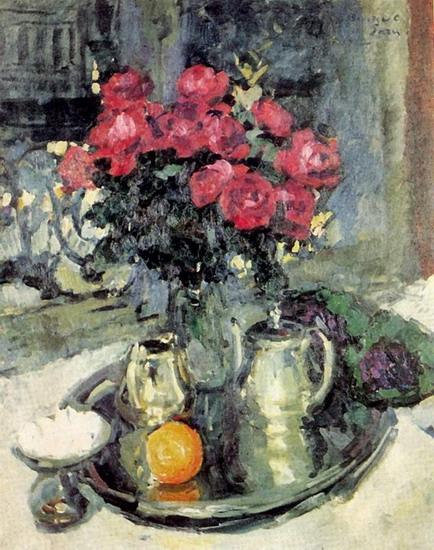 Серый цвет объединяет другие яркие цвета
Сельский натюрморт
Нежный запах роз
Тревожное настроение
Блеск никелированной посуды
В картине есть динамика
Игра света
Простота изображения
Коровин К. Розы и фиалки. 1912.
Литература и интернет-поддержка:
Страхова Л.Л. Сочинение по картине для младших школьников. – СПб.: Издательский Дом «Литера», 2009. – 80с.
http://gallerix.ru/ - репродукции картин
http://nearyou.ru/story0.html - репродукции картин
http://www.artcyclopedia.ru/ - репродукции картин.
http://www.detskiysad.ru/art/iskusstvo.html  - описание по картинам